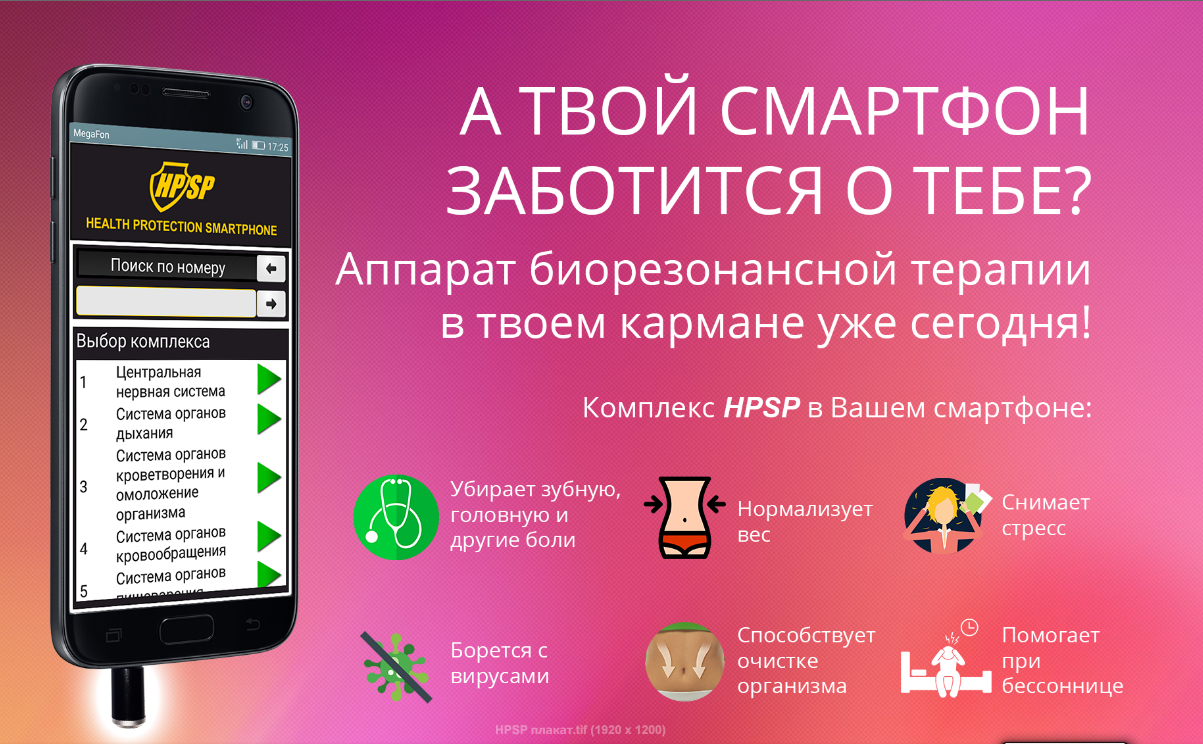 База комплексов Стройное тело с АПК HPSP
Низкочастотные электромагнитные волны на определенной частоте, безвредно проникают в любую точку организма и подавляют патологические процессы, восстанавливают и усиливают работу клеток, органов и систем всего организма.
Приложение содержит 16 базовых программ, а так же в ассортименте есть дополнительное ПО с разными наборами комплексов на все случаи жизни, состоящие из более чем 3000 биорезонансных и противопаразитарных программ.
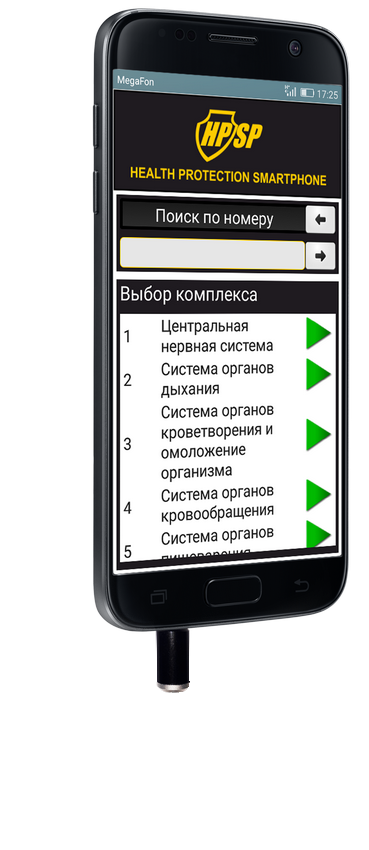 Прибор всегда находится на связи с Центром Частотной Коррекции. Вы можете получать консультации специалистов и загружать в приложение новые комплексы. Обновление происходит моментально.
При этом нет насилия над организмом, так как отсутствует чужеродное воздействие, все колебания являются физиологическими, то есть естественными.


Оздоровительные комплексы привносят дополнительную энергию для борьбы с разнообразными заболеваниями, активируют иммунные силы организма.
Управляйте прибором со своего смартфона. Максимальная мобильность и доступность, в любое время и в любом месте. Для работы прибора не требуется активное интернет-подключение.
Оздоровление  электромагнитного поля человека
Оздоровление организма
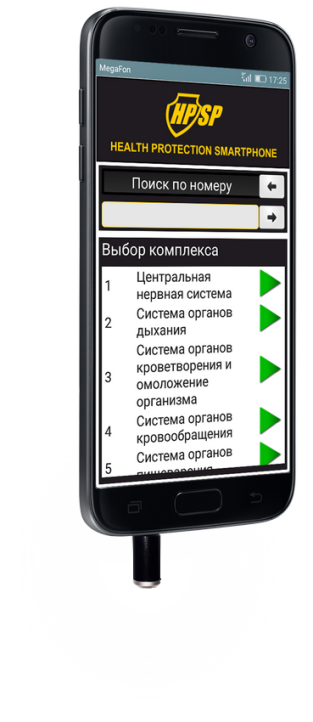 Изменение энергетического, психологического и физиологического состояния организма
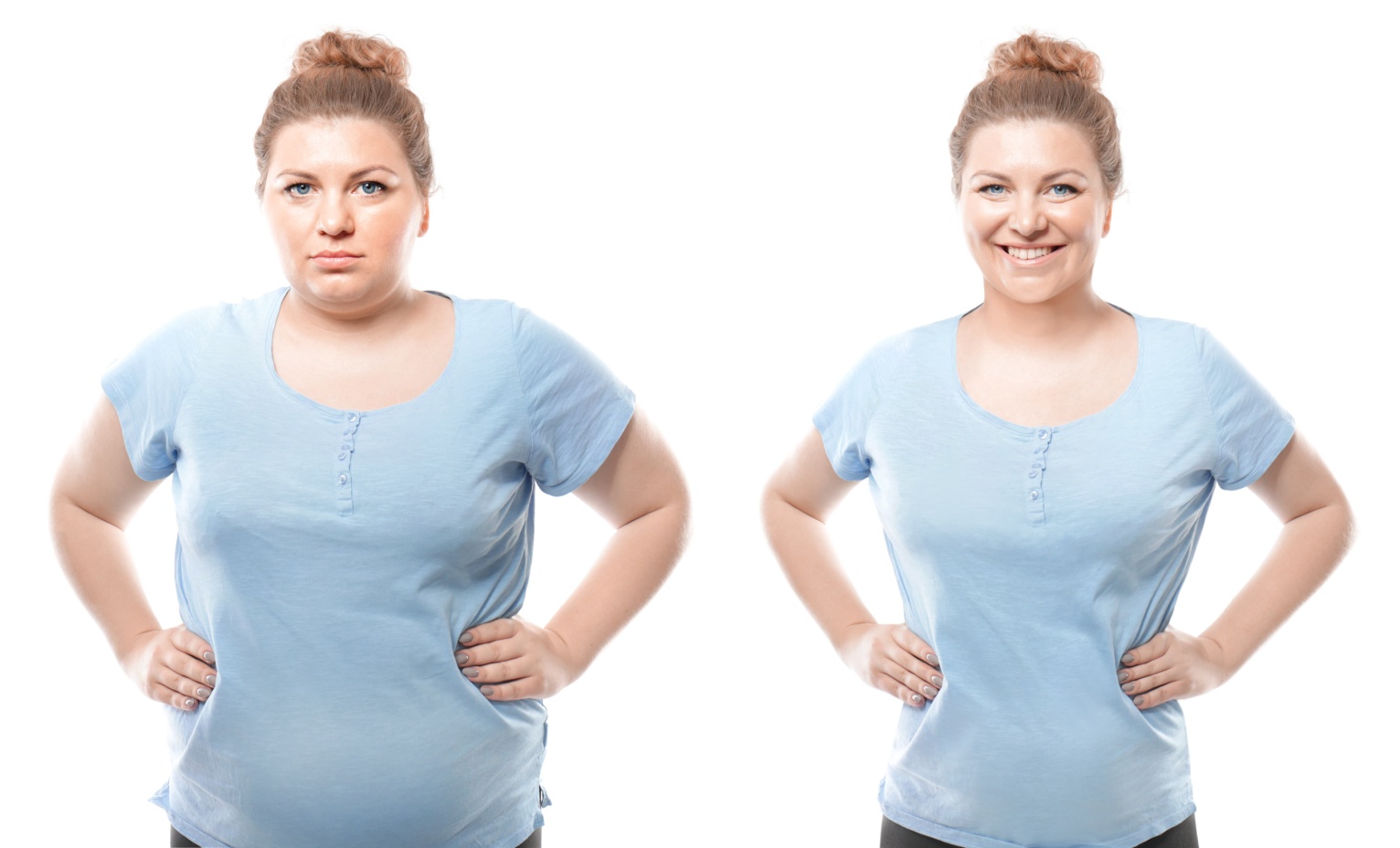 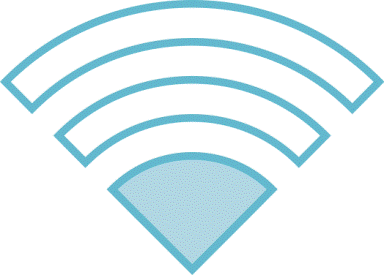 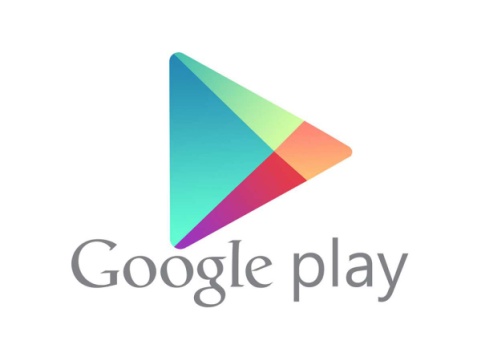 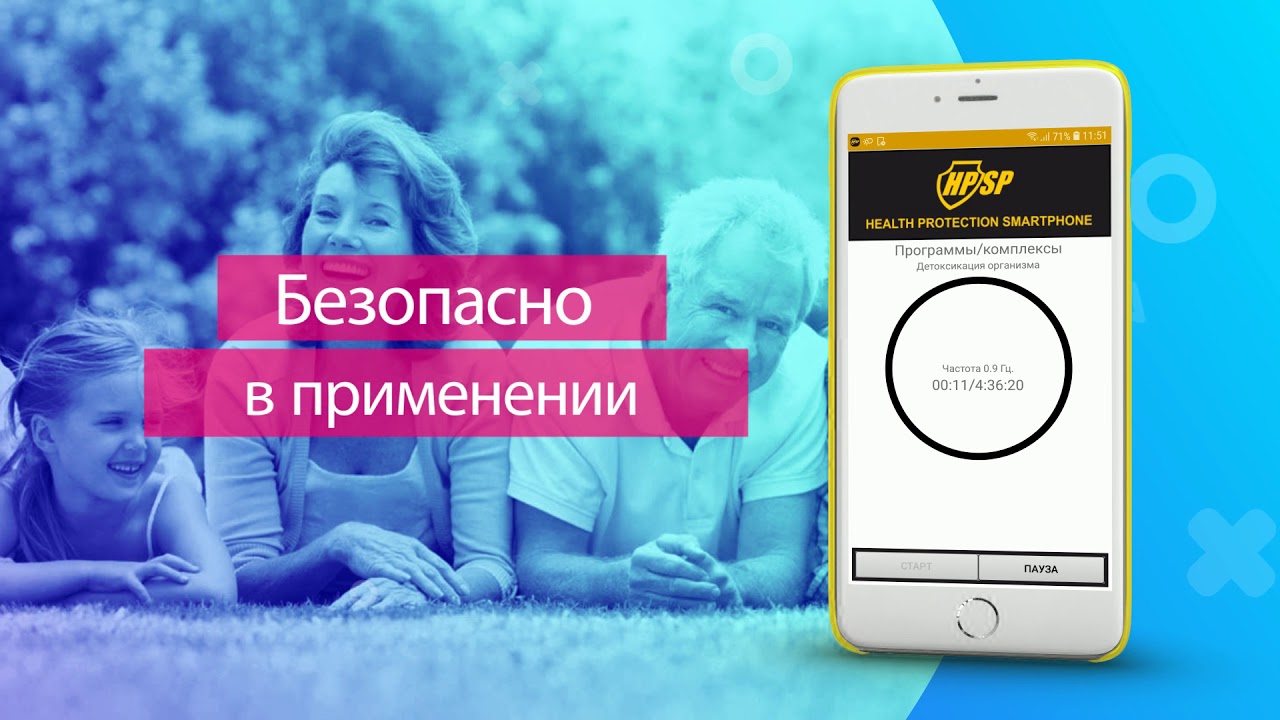 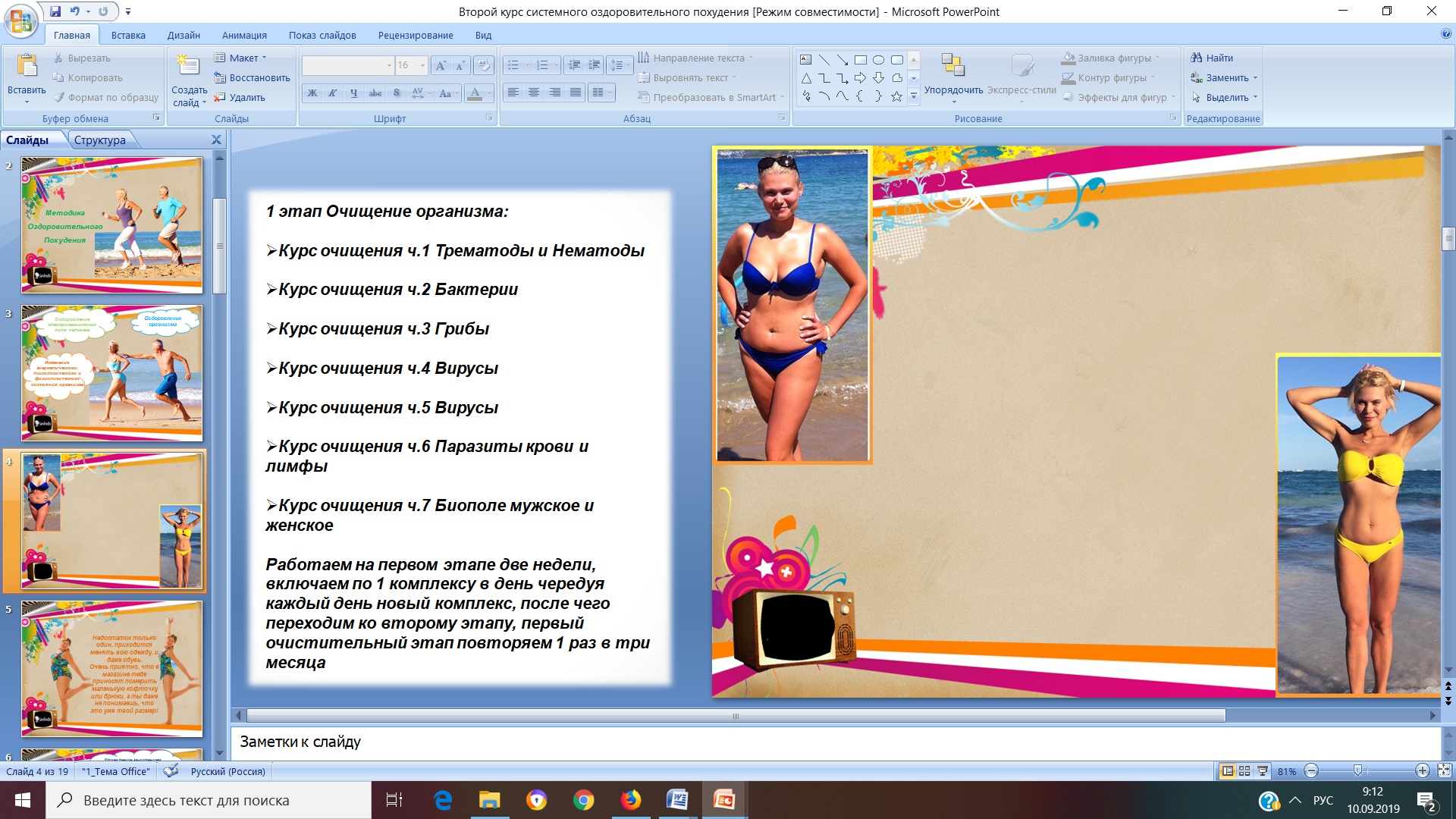 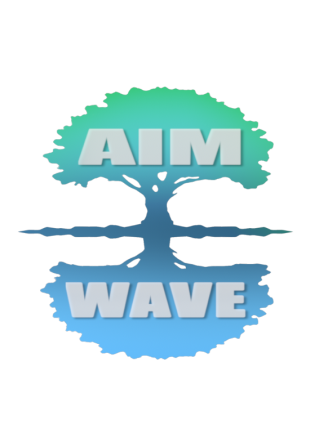 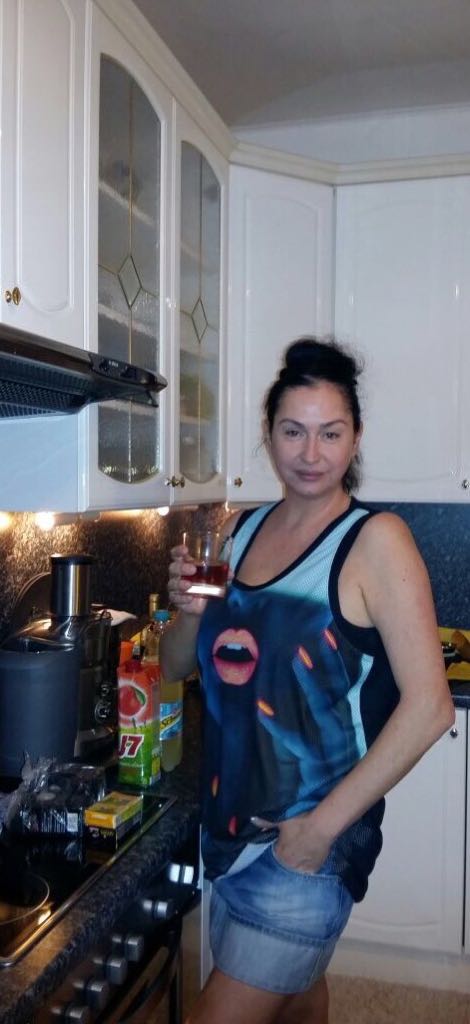 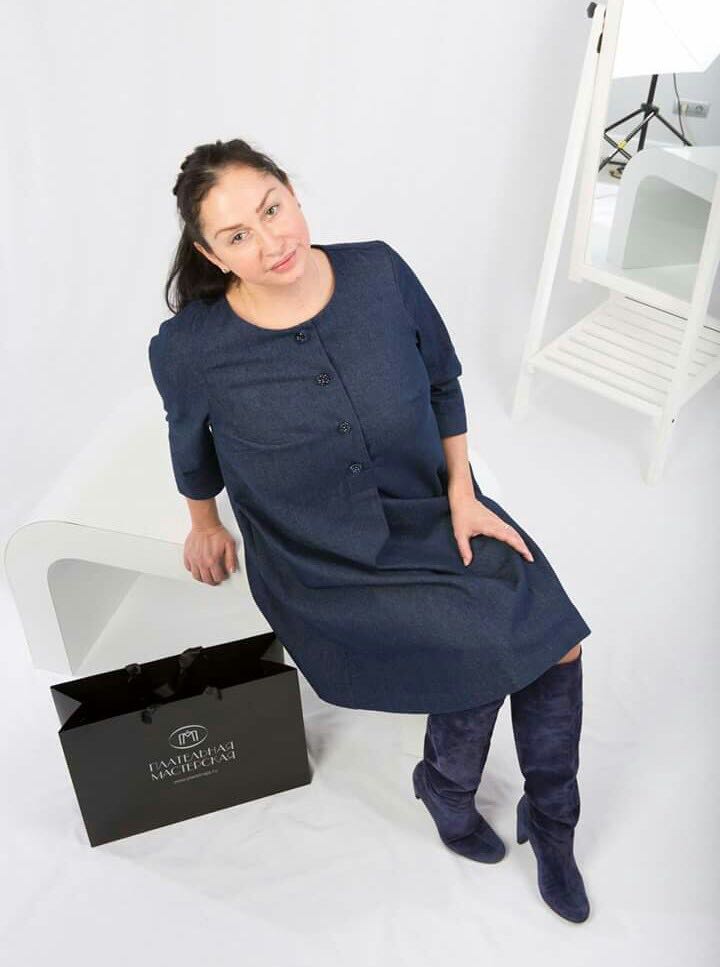 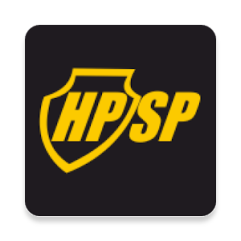 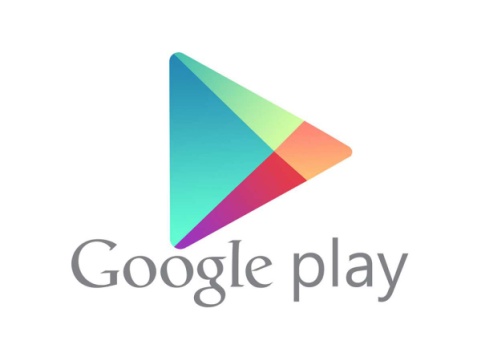 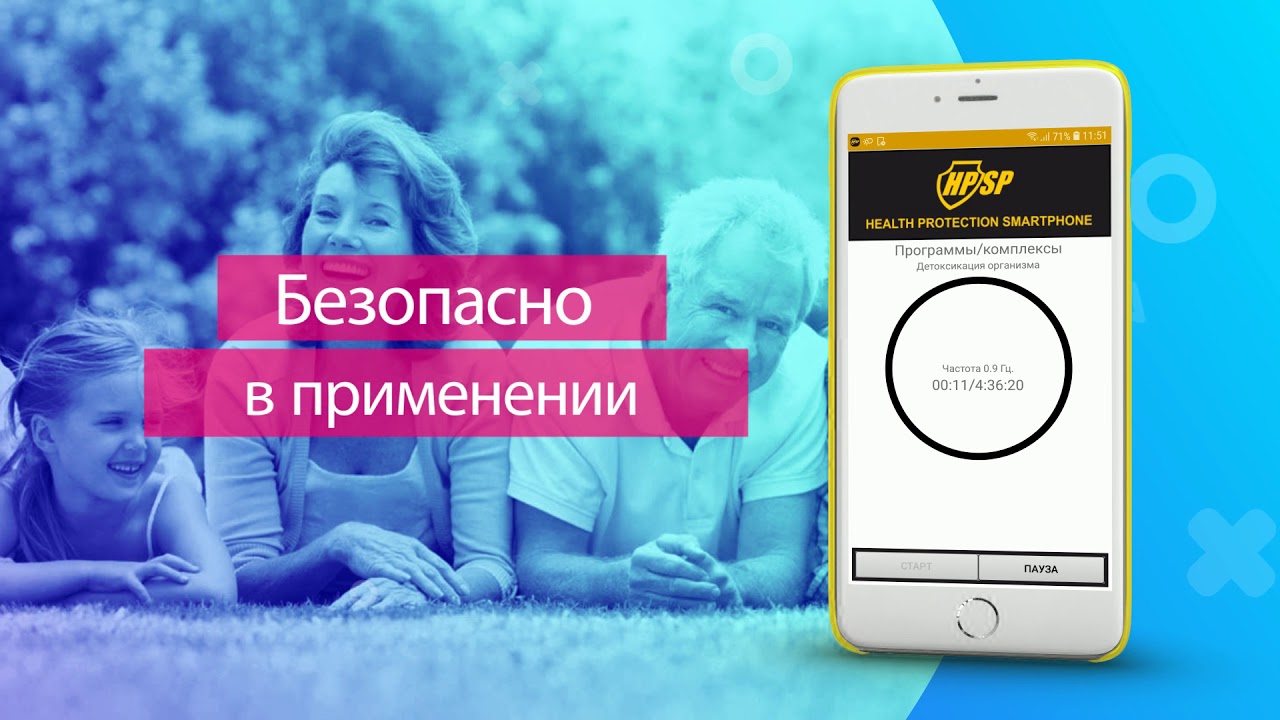 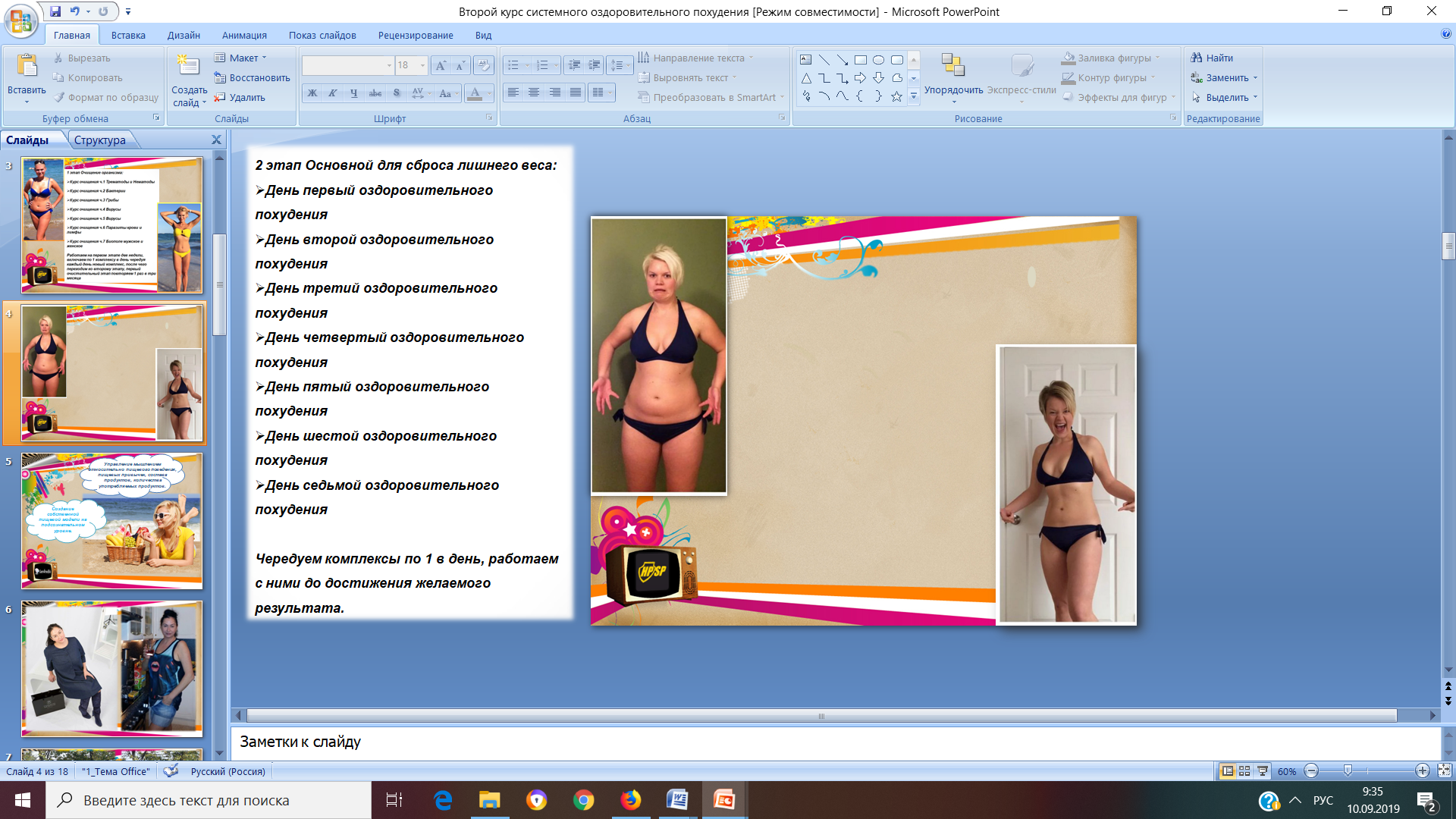 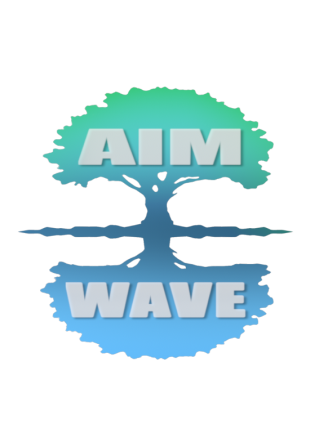 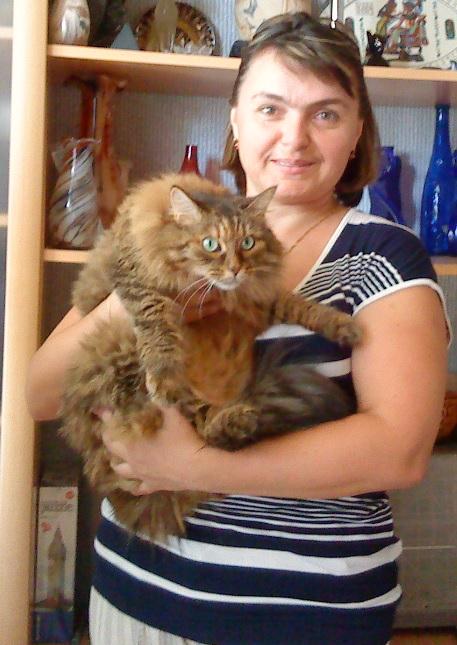 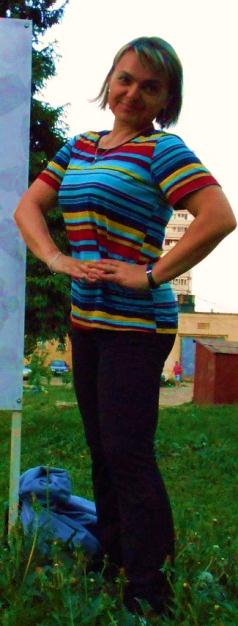 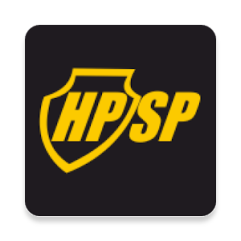 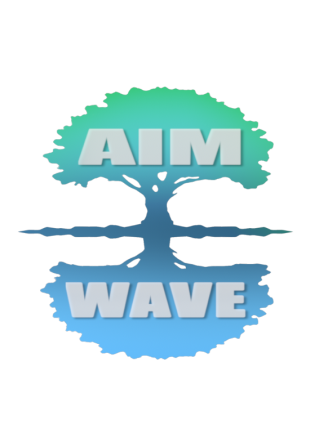 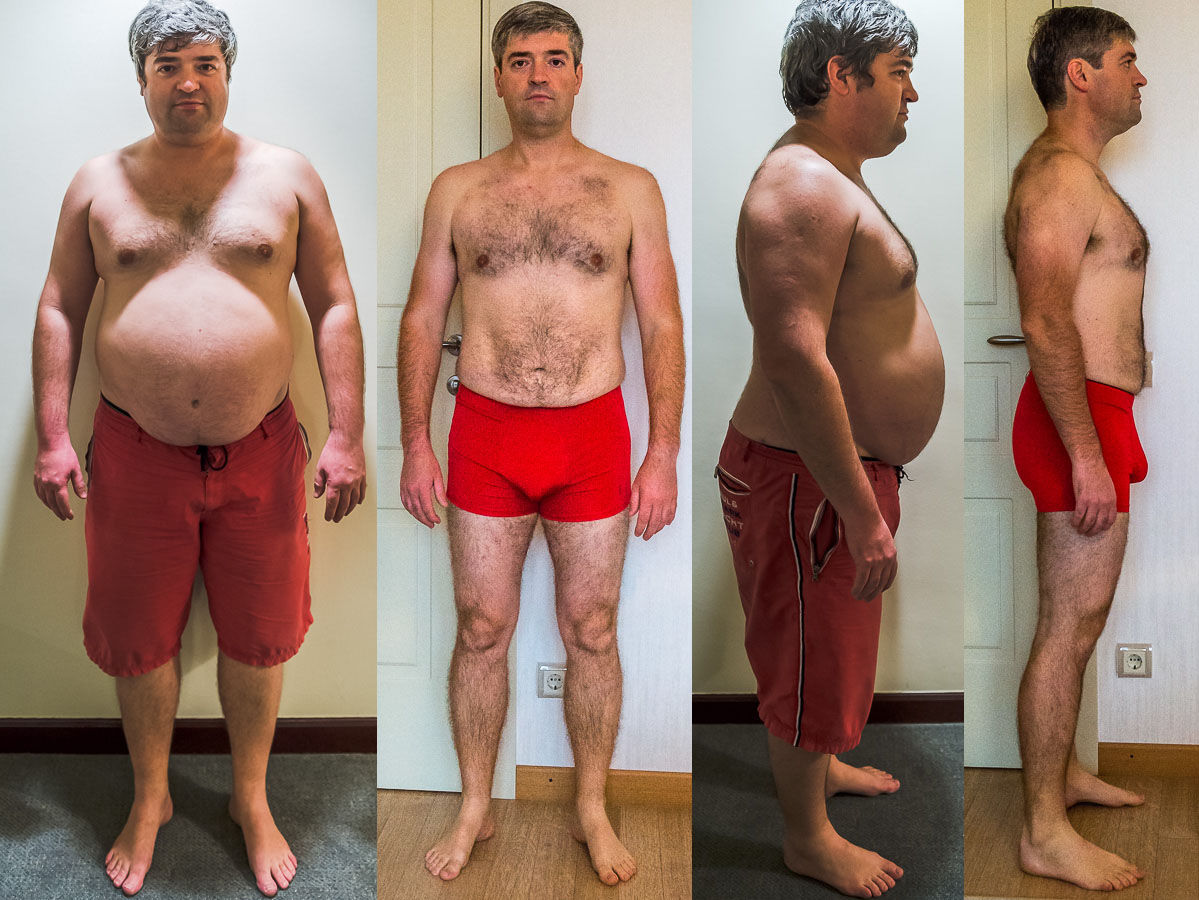 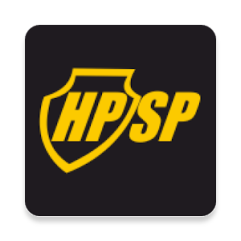 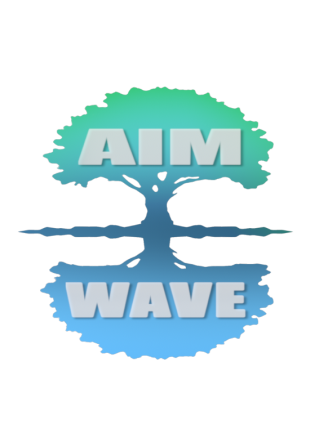 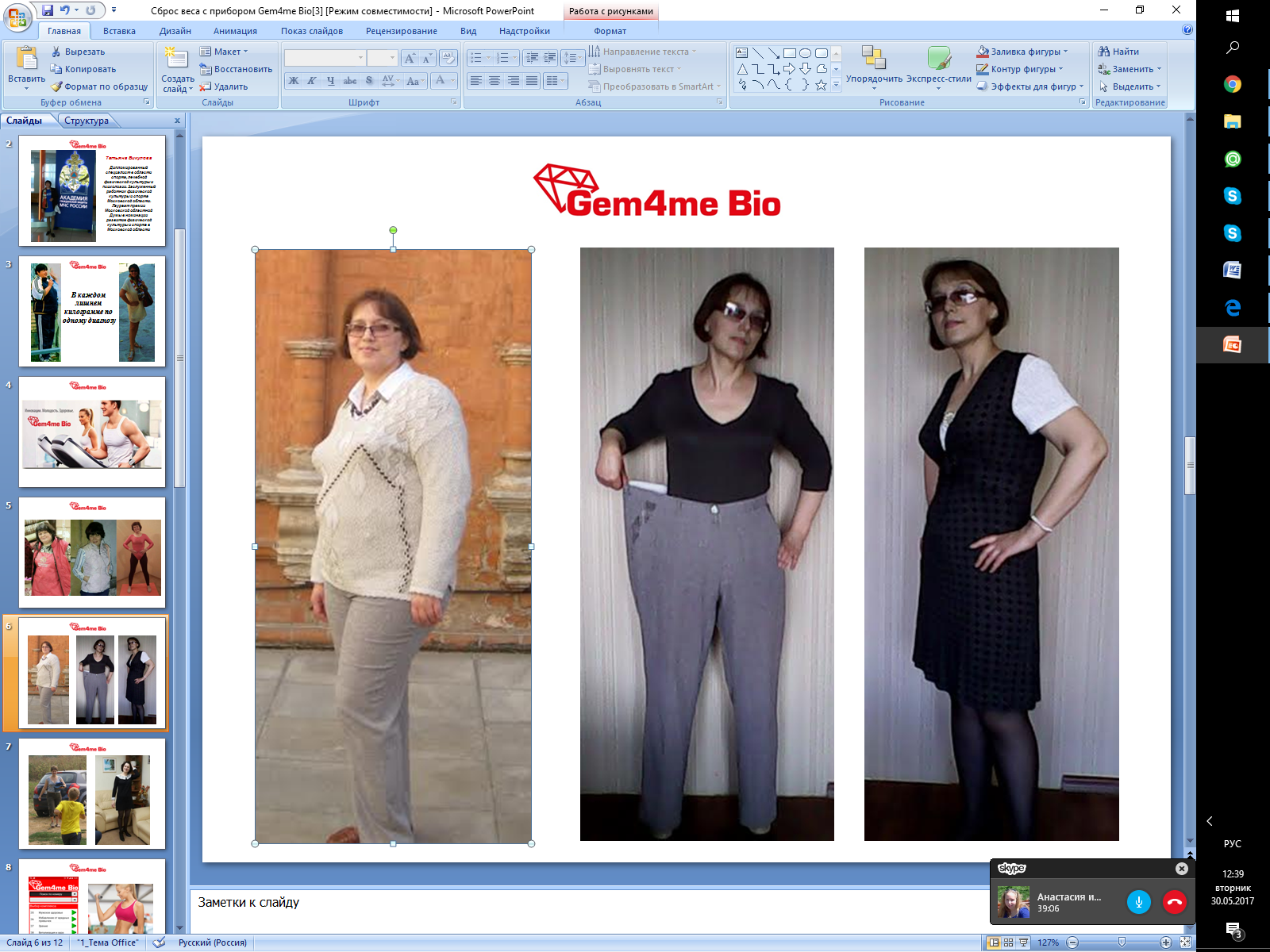 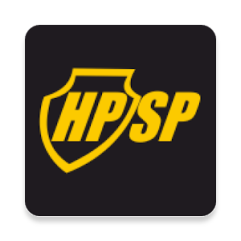 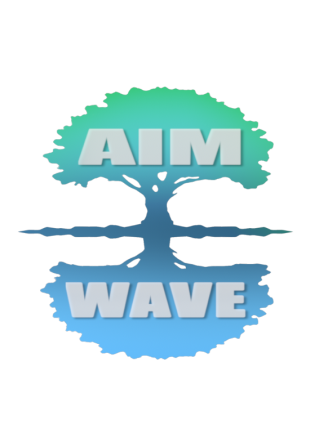 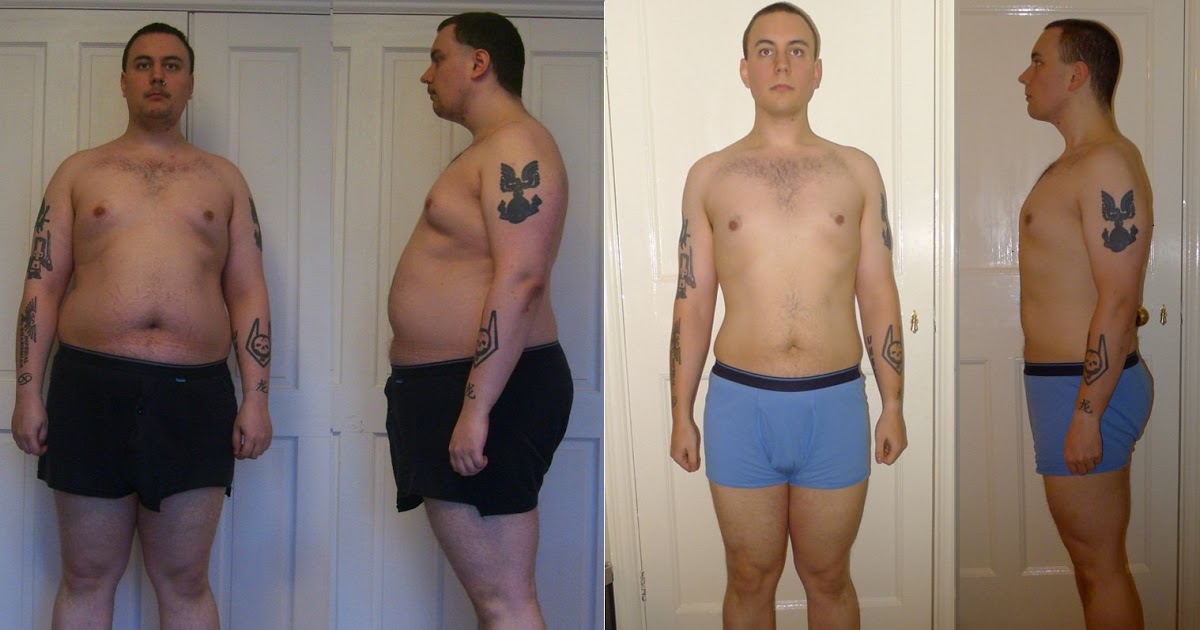 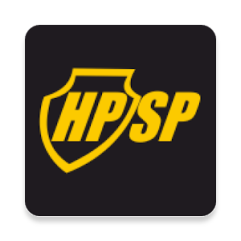 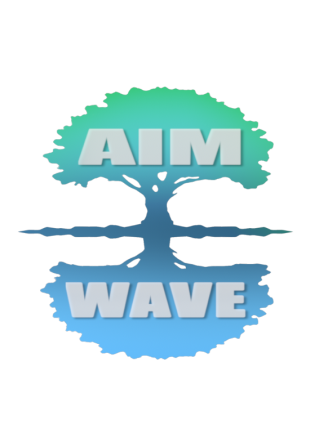 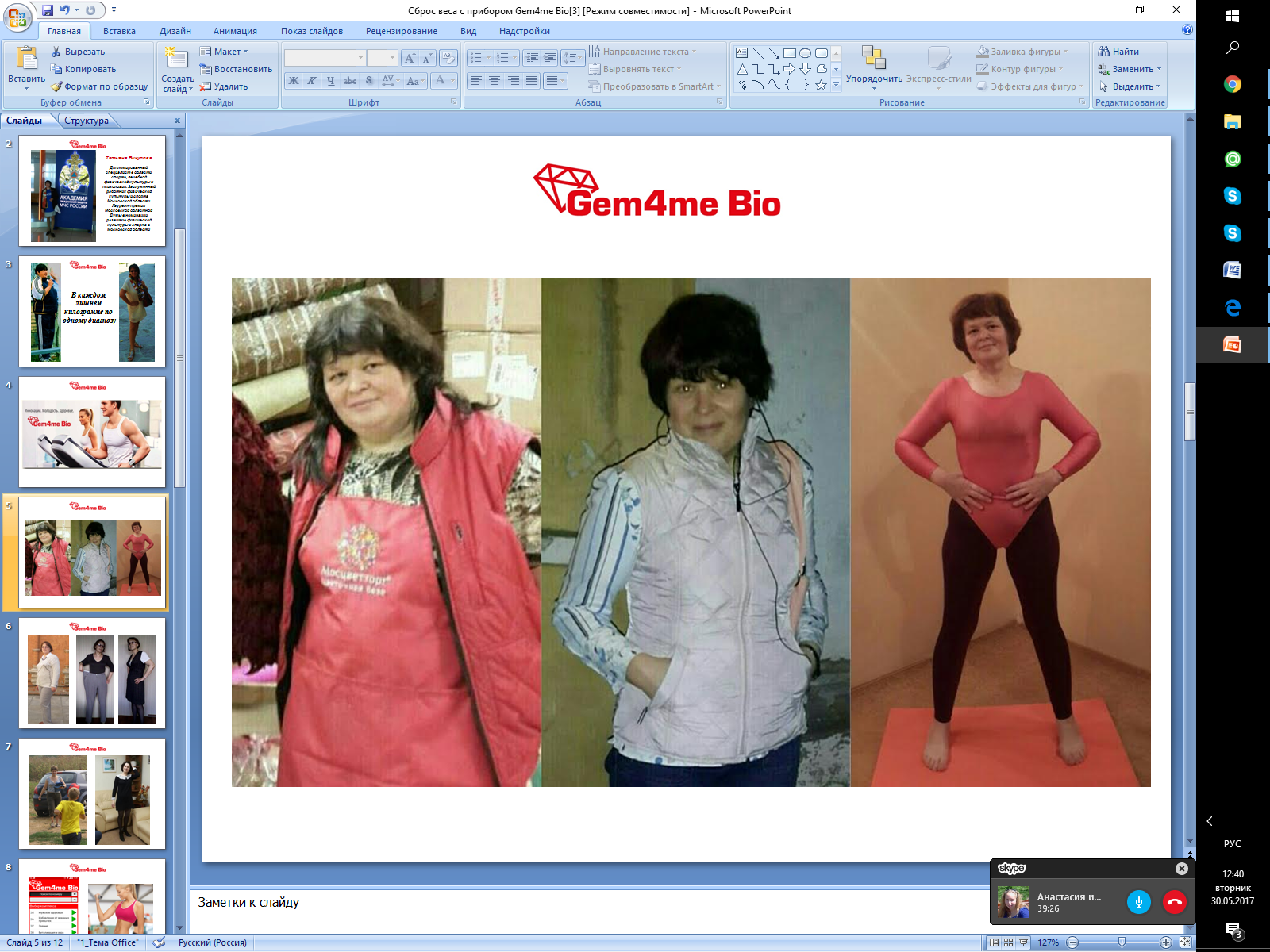 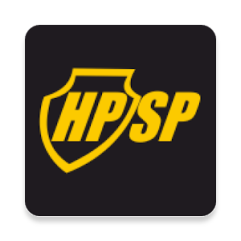 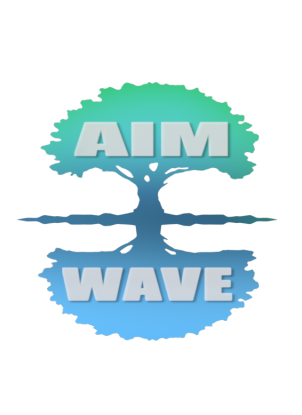 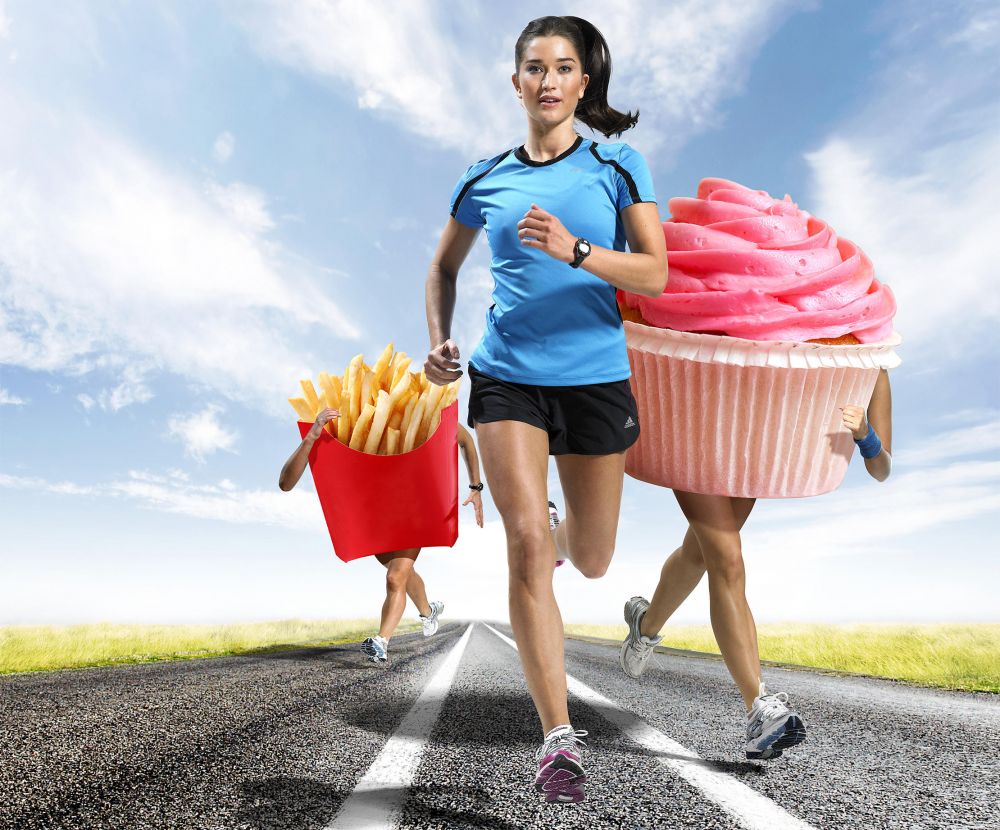 Совмещать курс с занятием спортом, дыхательной гимнастикой и рациональным питанием
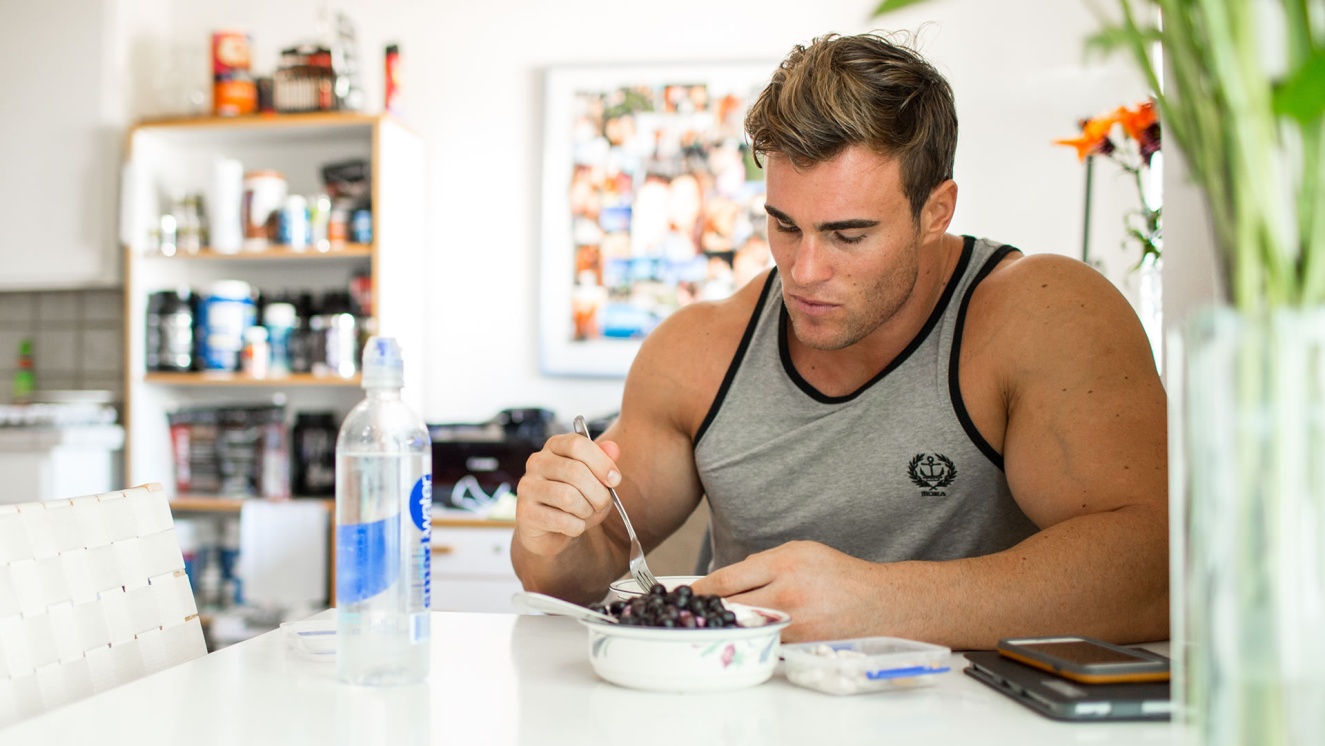 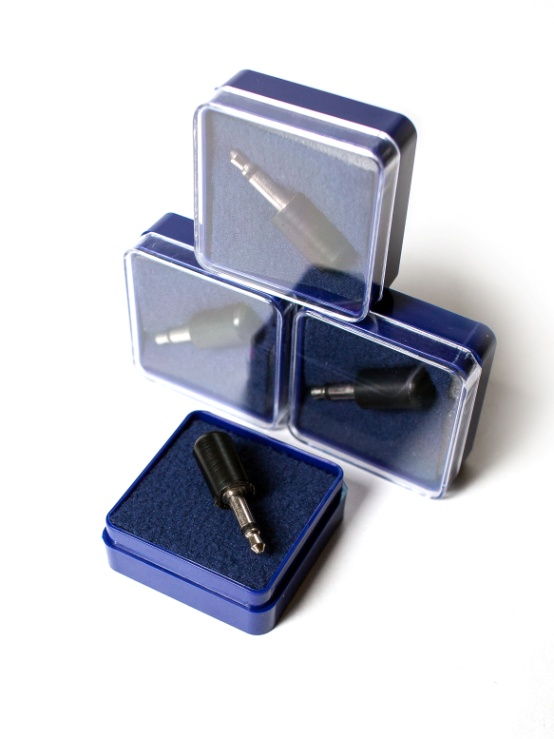 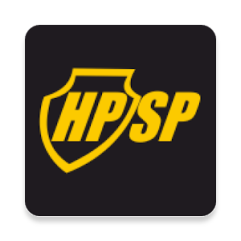